2. Notasi/Penulisan Vektor
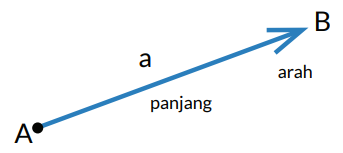 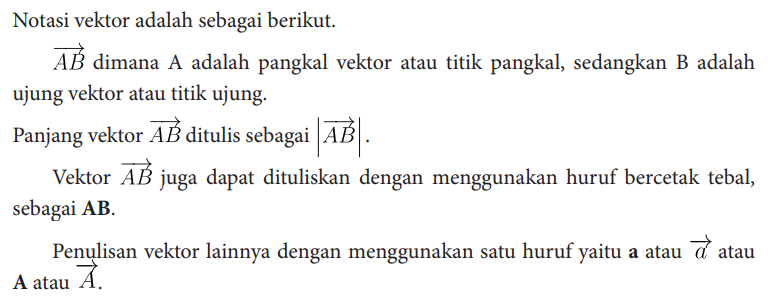 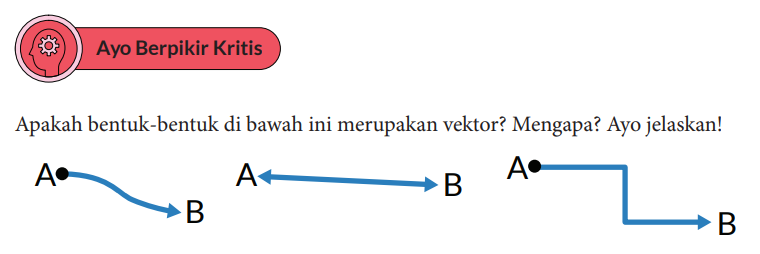 3. Jenis-jenis Vektor
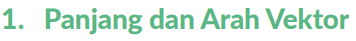 Kalian perhatikan vektor CD dengan panjang 4 cm dan arahnya membentuk sudut 45o dengan horizontal. Kalian dapat menyebutkan vektor CD dengan panjang 4 cm dan arah Timur Laut jika merujuk pada arah mata angin.
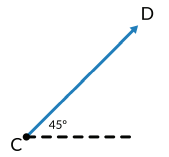 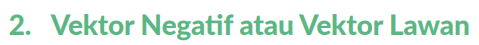 Andi berjalan sejauh 100 m dengan arah 30°, kemudian Andi kembali ke posisi semula
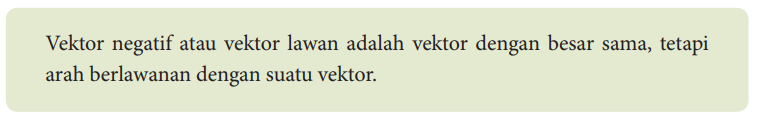 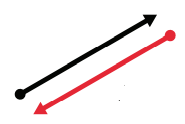 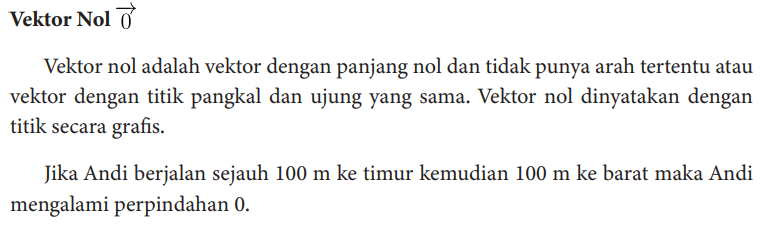 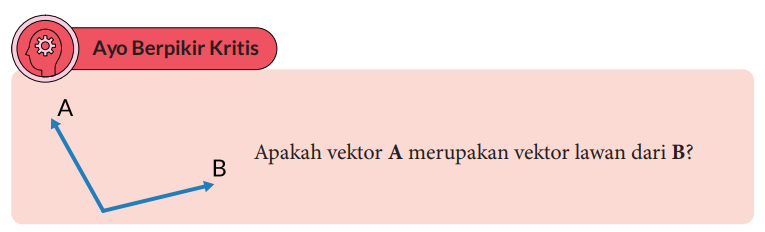 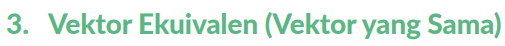 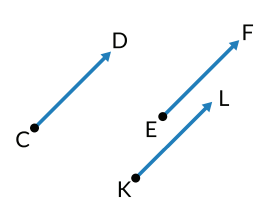 Ketiga vektor, dalam gambar di samping, sama atau ekuivalen walaupun ketiganya mempunyai titik awal yang berbeda, sehingga dapat dituliskan sebagai berikut. CD = EF = KL 
Vektor CD ekuivalen dengan vektor EF dan vektor KL.
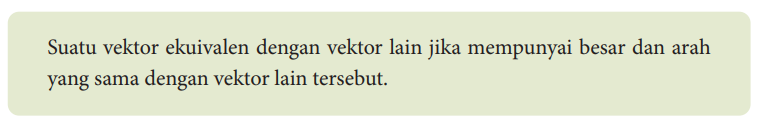 Contoh soal
Perhatikan gambar berikut ini! Tentukan pasangan vector yang sama dan vektor yang berlawanan!
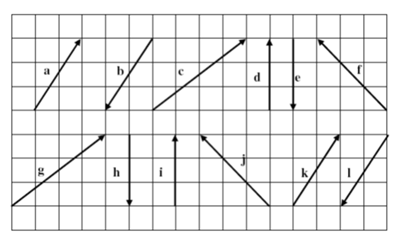 JENIS-JENIS VEKTOR
Vektor posisi
Suatu vektor posisi yang titik pangkalnya/awalnya di titik O (0,0) dan titik ujungnya disuatu titik.
A
O
2. Vektor Nol
3. Vektor Satuan
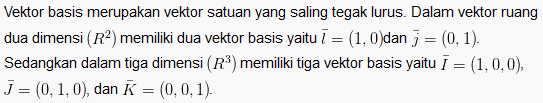 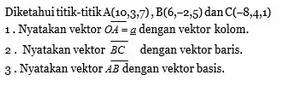 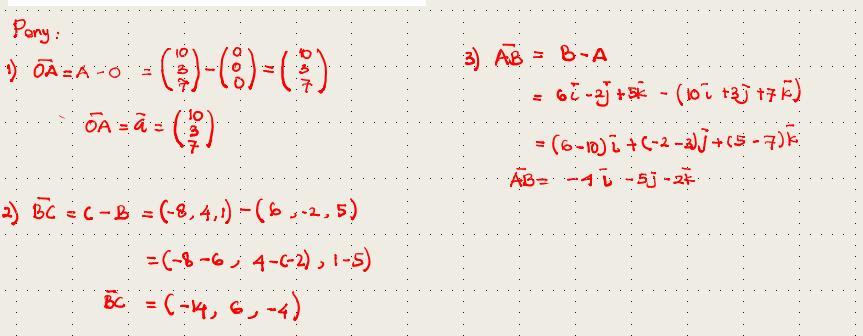 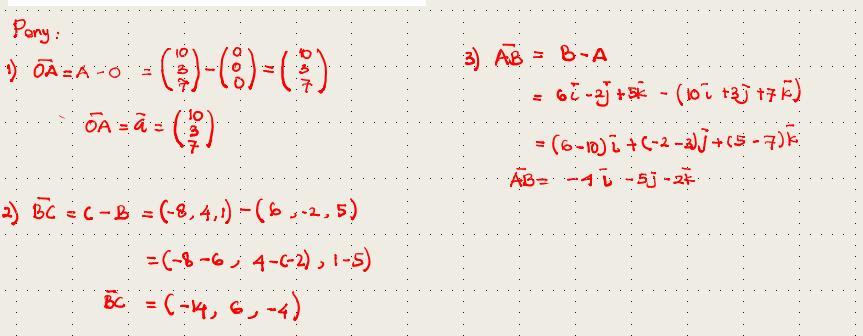 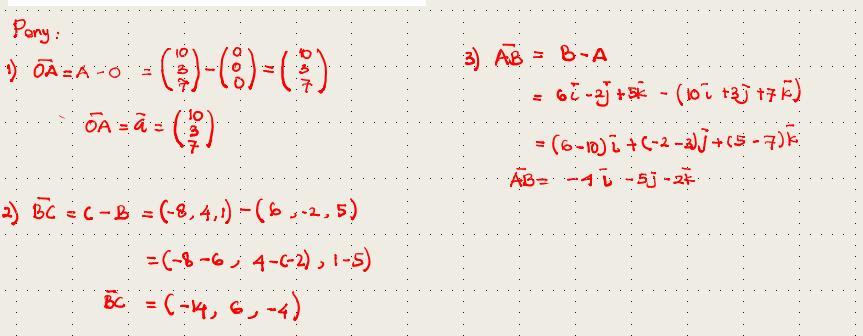 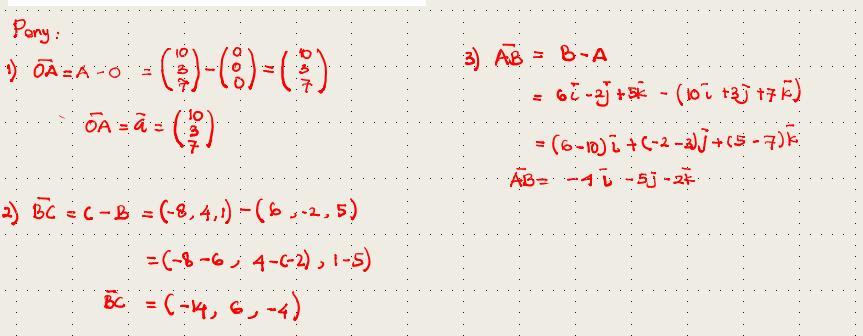 Kesamaan Dua Vektor
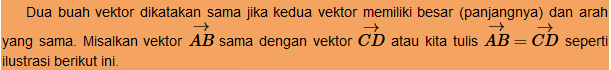 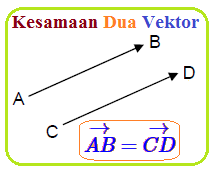 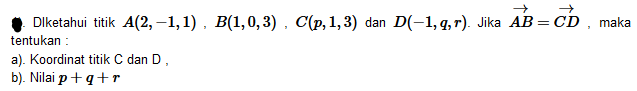 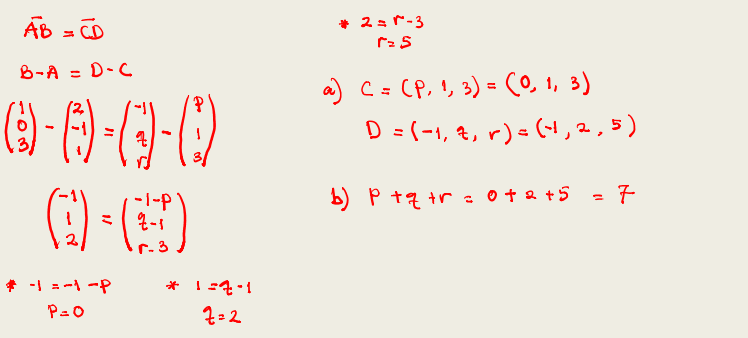 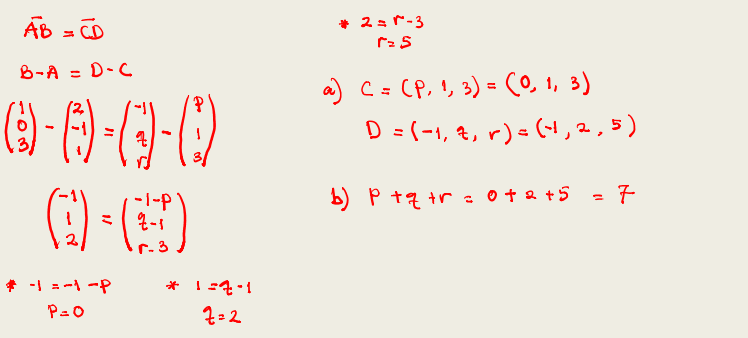 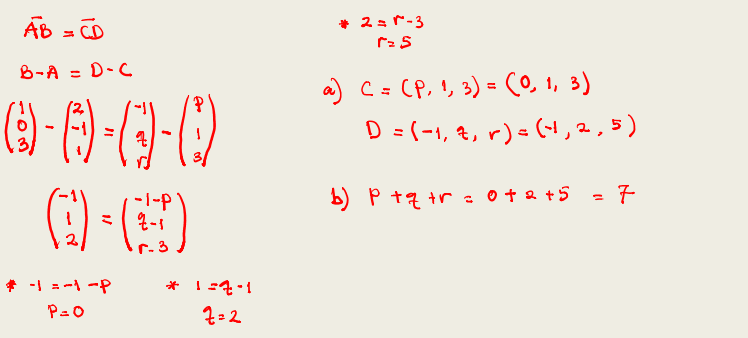 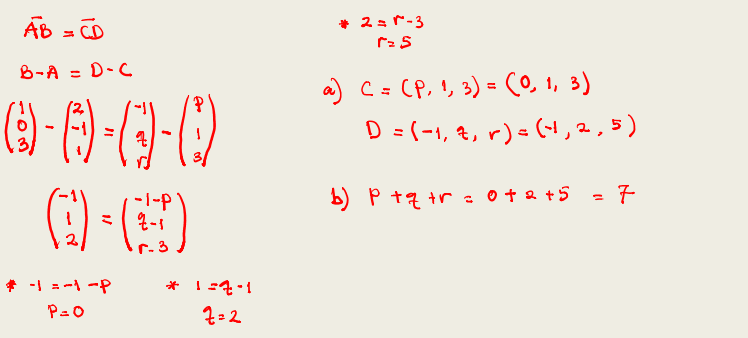 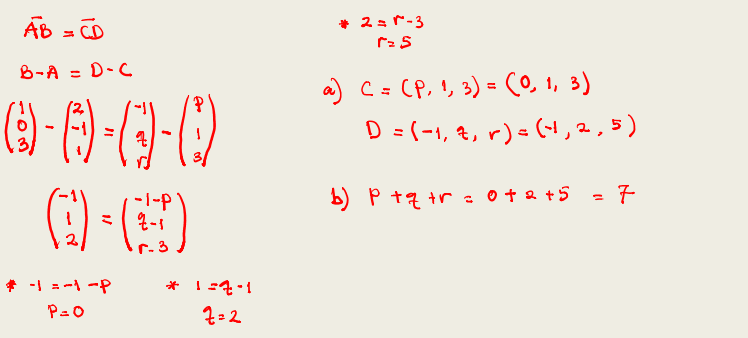 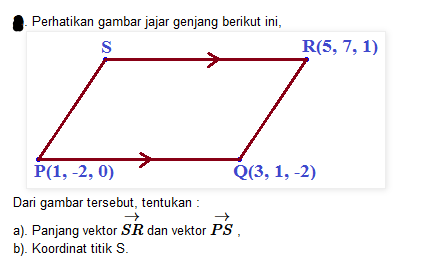 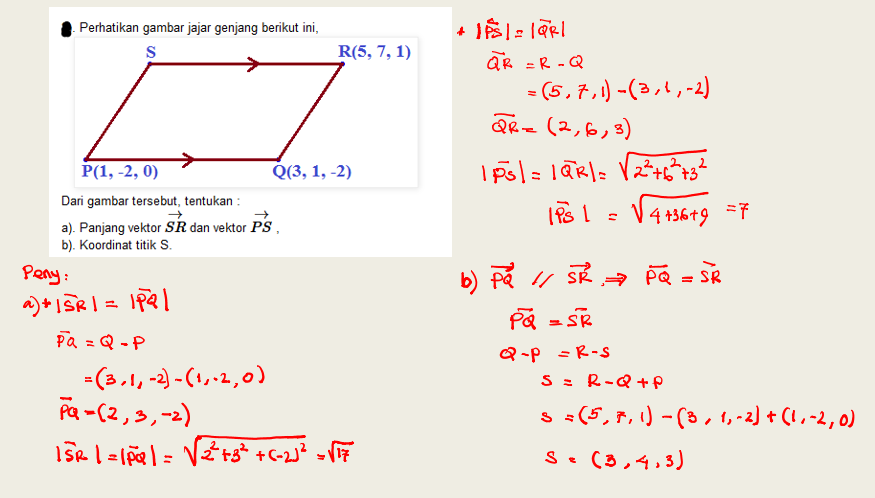 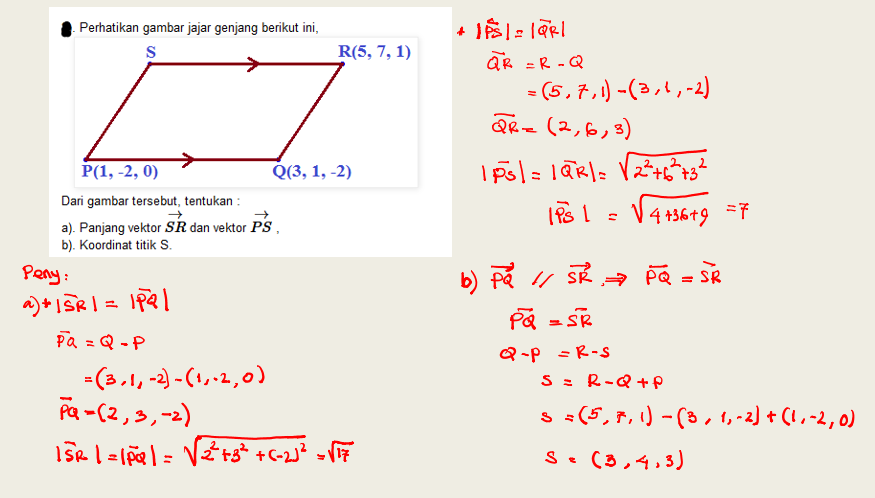 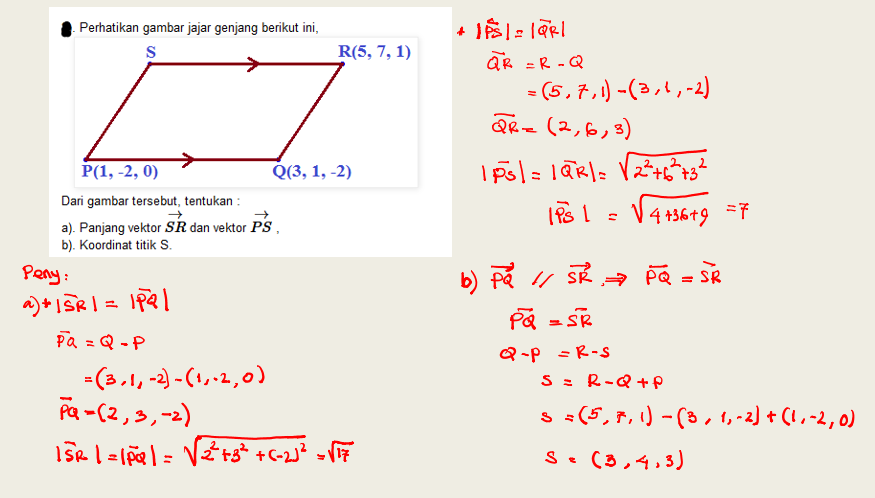 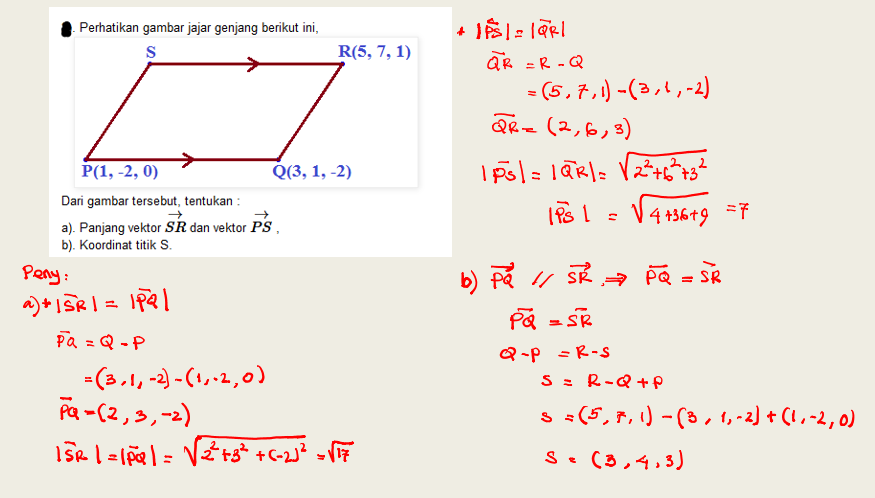 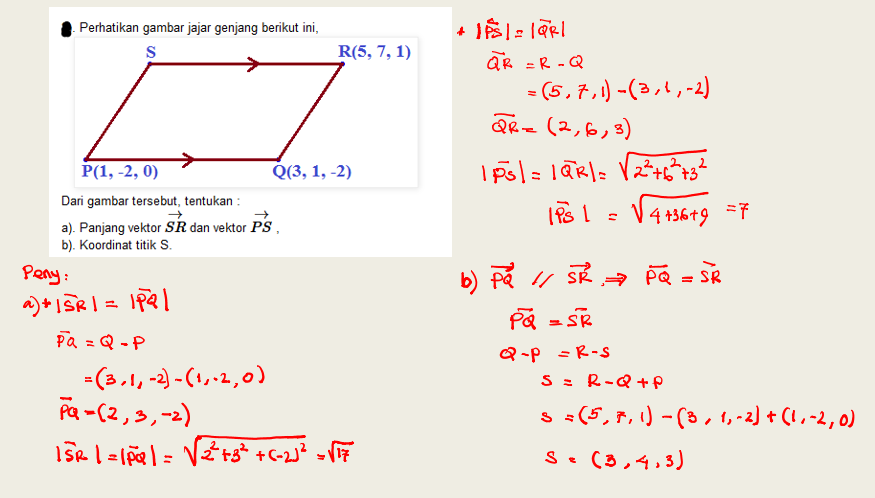 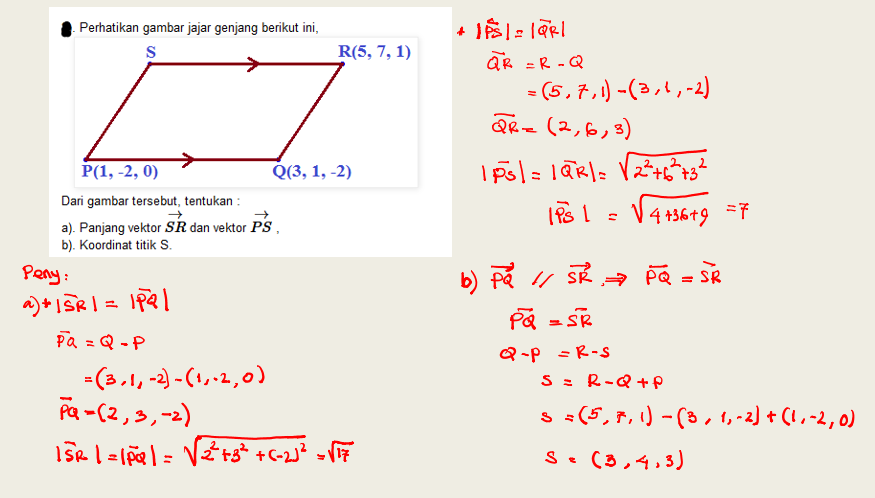 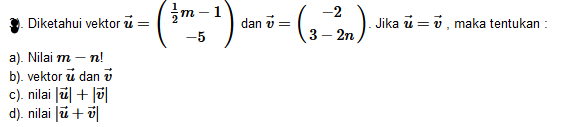 Terima kasih